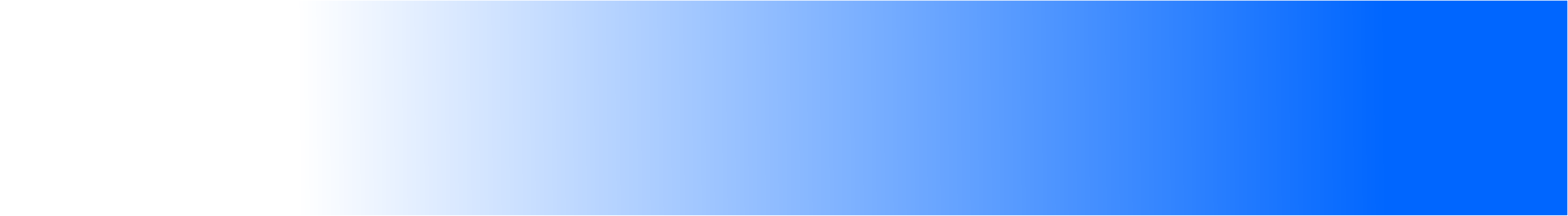 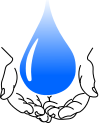 I International Conference on Water and Sustainability
Barcelona-Terrassa 26 & 27 June
TÍTULO: Subtítulo
Autor/a 1, Afiliación
Autor/a 2, Afiliación
Autor/a 3, Afiliación
…
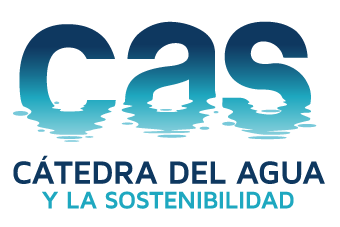 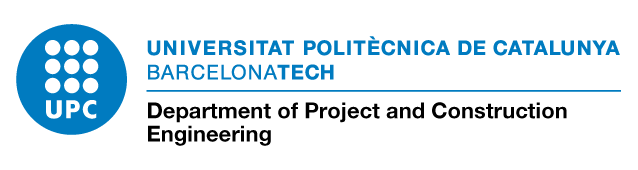 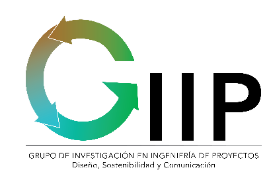 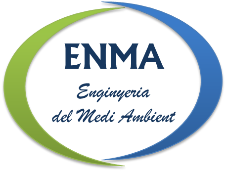 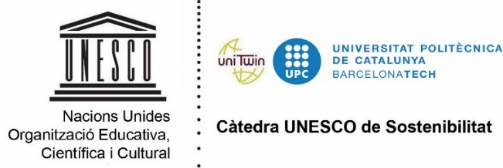 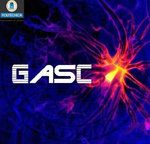 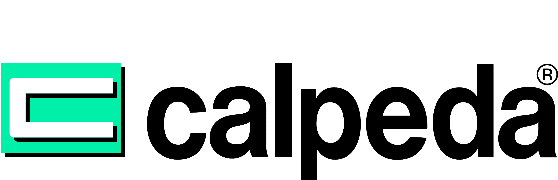 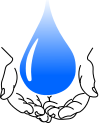 Introducción
Metodología
Discusión
Otros títulos
Conclusiones
Descripción de la plantilla
Imágenes y gráficos
Tipografía utilizada
Otras consideraciones y recomendaciones:
Frases cortas (6 palabras)
No más de 5 puntos por diapositiva
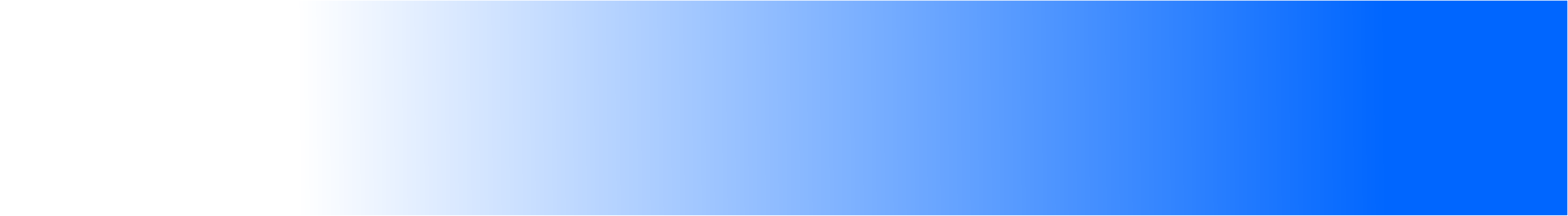 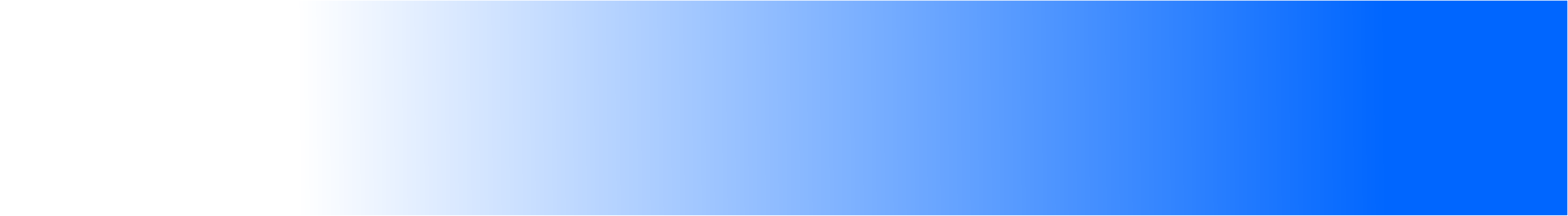 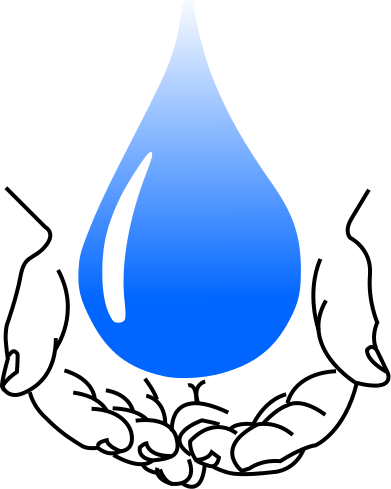 I International Conference on Water and Sustainability | 1ª Congreso Internacional en Agua y sostenibilidad
Sección
Descripción de la plantilla
Imágenes y gráficos
Tipografía utilizada: Arial
Otras consideraciones y recomendaciones: 
Frases cortas (6 palabras)
No más de 5 puntos por diapositiva